Čo je to OPERA
Hudba spojená s inými druhmi umenia
15:53
Opera 
-je  druh umenia, ktorý v sebe spája HUDBU, SPEV, TANEC, DIVADLO VÝTVARNÉ UMENIE.
  
Na pódiu sa odohráva divadelné predstavenie, ktoré sa ale celé spieva- OPERNÍ SPEVÁCI namiesto hovoreného slova celý dej zaspievajú ,,operným“ spevom.
15:53
Hudbu  v opere hrá orchester schovaný v orchestrálnej jame pod pódiom.
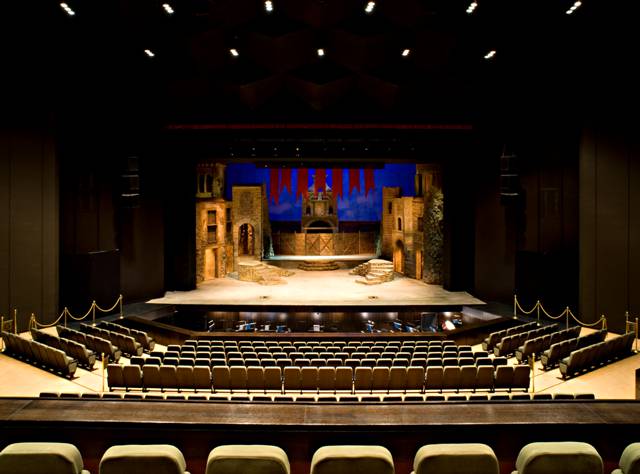 Pódium
Orchestrálna jama----------
Hľadisko
15:53
OPERA je teda hudobno-dramatické dielo, v ktorom sa celý príbeh spieva so sprievodom orchestra, často býva doplnený tancom (napr.baletom).
15:53
Ária je skladba, v ktorej spieva len 1 spevák so sprievodom orchestra.
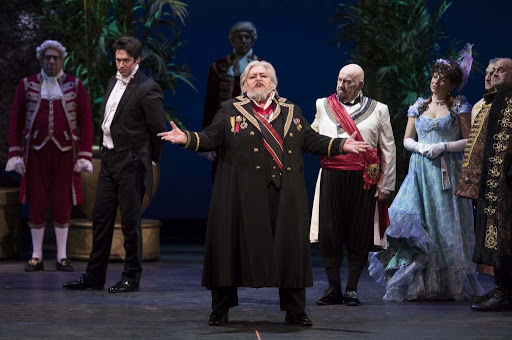 15:53
Zapíš si do zošita:Hudba spojená s inými druhmi umeniaOPERAje hudobno-scénické dielo, v ktorom sa spája hudba, spev, tanec, divadlo a výtvarné umenie.V opere sa nerozpráva, len spieva a hudbu hrá orchester.Operní speváci celý príbeh zahrajú a zaspievajú podobne ako v divadle.
15:53
Nabudúce si povieme niečo o rozprávkovej opere RUSALKA.
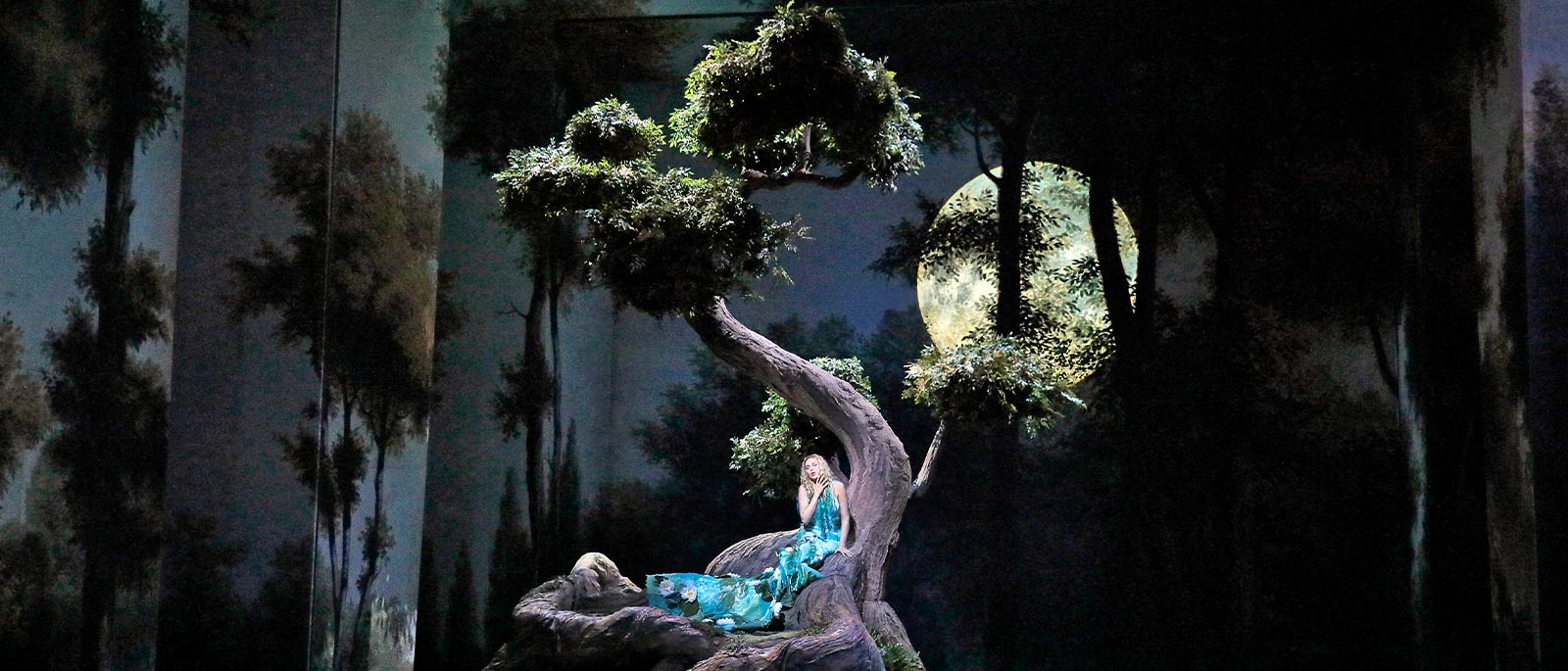 15:55